DAN DAROVITIH UČENIKA

OŠ Ksavera Šandora Gjalskoga
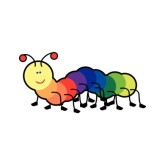 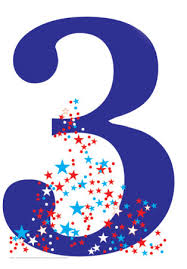 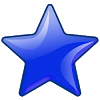 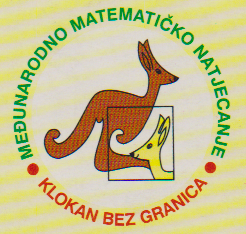 3.a
ALAN IVANKOVIĆ




U kategoriji “Leptirići” 
                    (svi treći razredi RH)
                                dijeli 1. mjesto.
3.a
VIKTOR GALUF

                                                        Violina



                              
                              
                              Regionalno natjecanje,  
                              Velika Gorica – 1. nagrada
                              
                      Državno natjecanje – 2. nagrada
3.a
VITO PUŠKARIĆ

 Mali tenis







Teniski turniri:
TK Zagi – zlatna skupina
TK Purger – brončana medalja
3.a
LUCIJA ŠEGON

                                  Zagrebačka judo škola

Međunarodni turniri:
Požega Open – brončana medalja
Turnir Zlatko Papac – brončana medalja
Kup Lika – srebrna medalja
Turnir Boris Vrbetić - srebrna medalja
Kup Samobora – zlatna medalja
4. Sakura Kup – zlatna medalja
Kup Maksimira – zlatna medalja
3. Memorijalni turnir Damir Milatović,
Pisarovina – zlatna medalja
3.a
DOMINIK 
PALIĆ
                  Klarinet

Županijsko natjecanje, 
Samobor – 1. nagrada

GU Elly Bašić – 5 koncerata humanitarnog karaktera (za školovanje djece u Africi)

Državno natjecanje – 2. nagrada
DOMINIK 
  PALIĆ 
   – klarinet 

PATRIK 
  PALIĆ 
    – truba

           James 
                   Bond
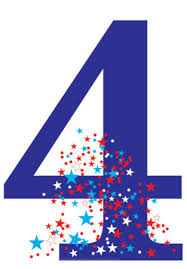 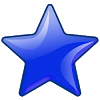 4.a
CARLO MATEKOVIĆ

           Nogomet 




NK Hrvatski dragovoljac, 
Zagreb - 1. i 3. mjesto
4.b
LUKA BOGUNOVIĆ 

                               
                                  Judo

 Međunarodno natjecanje, 
 Zagreb - 3. mjesto
4.b
LUCIJA 
          VRANKOVEČKI


              
                                                               Judo

    

       
          Međunarodno natjecanje,
          Zagreb - 3. mjesto
4.b
MISLAV KLARIĆ

         Nogomet 




                    NK Trešnjevka, 
                    Zagreb – 1. mjesto
4.b
KARLO ROCCO ČOLAK
                     LUKAS TONKOVIĆ


KK Cedevita

Crikvenica – 1. mjesto

Najbolji strijelac turnira – Lukas Tonković
4.b
TIN MIHALJEVIĆ

Košarka

KK Vučići
Zagreb – 2. mjesto
SVEN JAGERINEC
                                   Over The Rainbow
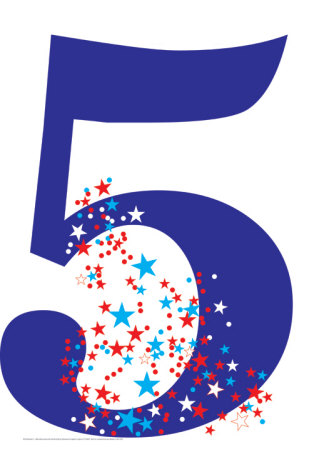 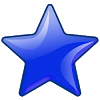 5.a
MARKO STJEPAN KELAVA

GU Elly Bašić, harmonikaški orkestar

Harmonika - položen kolokvij



Geografija – županijsko natjecanje
5.a
MIA CRNOGAJ
                             FRAN NOLA 

                Matematika 
                       – općinsko natjecanje
5.b
IVA ŠARIĆ



Matematika – školsko natjecanje
5.b
DORIJAN KOS

Judo







JK Bushido
Zagreb – 3. mjesto
5.b
LUKA PIO VAJS

Nogomet

1. mjesto u Ligi
5.b
NOEL 
                                                MERKAŠ

                                                Vaterpolo




VK Medveščak
Limač kup Hrvatske – srebrna medalja i      
                                    srebrni pehar
5.b
RADA IVA SIBILA

              Djevojački zbor
    
                  




                   - mnogi nastupi, dva spota
5.b
PATRIK PALIĆ
                            Truba



                         GU Elly Bašić 





Županijsko natjecanje – 1. nagrada
Državno natjecanje – 1. mjesto
DOMINIK 
   PALIĆ 
      – klarinet 

PATRIK 
  PALIĆ 
     – truba



Ratovi 
zvijezda
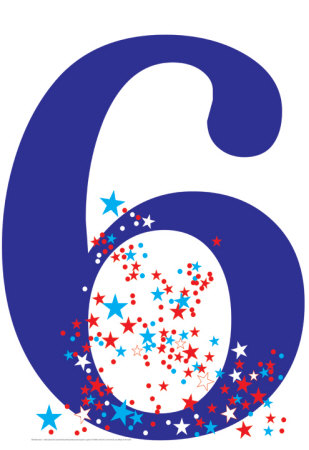 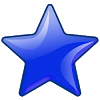 6.a
ROBERT 
                                 TKALEC
                                         
                                        Tenis
                                 TK Medveščak

Purger kup, Zagreb – 1. mjestoOP Čakovca, OP Rudeša, OP Ponikva, 
Zagreb – 2. mjesto
OP Osijek, OP Požege, teniski kup u Daruvaru, Juicy kup, Zagreb – 3. mjestoOP Krapina, OP Rudeša, Zagreb – 2. mjestoOP Makarske, OP Trnja, Zagreb – 3. mjesto
6.a
TIM MARASOVIĆ 
                                GU Elly Bašić

Natjecanje klavirista - nagrada učeničkog i nastavničkog žirija za veliku muzičku osobnost i glazbenu izražajnost
6.a
NICO MATEKOVIĆ

                                Nogomet
                                
                                NK Hrvatski Dragovoljac



1. mjesto na turniru Doberman3. mjesto na međunarodnom nogometnom turniru u Sarajevu
6.a
LUKA 
GALUF

Mačevanje                               Violončelo
VMD                                         GU Elly BašićLiga „Mali Floret“                    Regionalno 
 1. mjesto                                natjecanje,
                                                 2. nagrada
6.a
MARTA KRUŽIĆ

Klub za skokove u vodu Trešnjevka
Državno prvenstvo, Rijeka 
 4. mjesto, daska 3m
- 4. mjesto, sinkro skokovi 3m- 4. mjesto, toranj 5m
6.b
RUTA SIMONIĆ

Klub za skokove u vodu Medveščak
Državno prvenstvo, Rijeka 
 1. mjesto, sinkro skokovi 3m
 
Državno prvenstvo, Zagreb
- 1. mjesto, daska 3m  2. mjesto, toranj 5m  3. mjesto, sinkro skokovi 3m
6.b
TEA BEGOVIĆ

                            Skijanje

                            Skijaški klub Medveščak

                                    - 4. u slalomu                                    - 5. u slalomu                                    - 5. u veleslalomu                                    - 5. u veleslalomu
6.a
IVAN LEINWEBER

                                   Trombon
                                           
                             

                            GU Elly Bašić


                  Regionalno natjecanje, Vrbovec
                                    - 1. nagrada
6.a
FILIP 
               PAVLIĆ
                          Truba
                     
Međunarodno natjecanje Davorin Jenko, Beograd – 1. mjesto
Regionalno natjecanje, Vrbovec - 1. mjesto
Državno natjecanje, Samobor – 1. mjesto
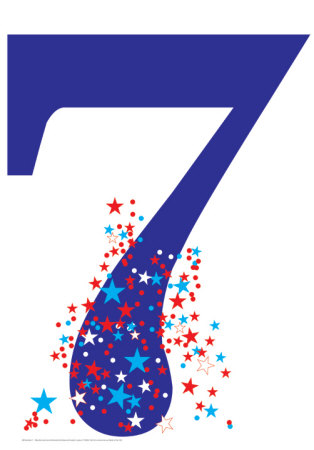 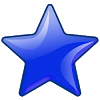 7.a
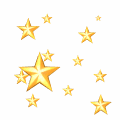 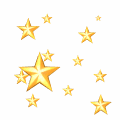 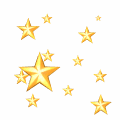 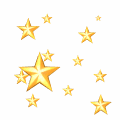 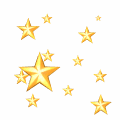 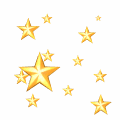 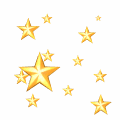 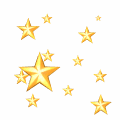 LUNA                        
                                            FRENŠTACKI   
                                                 ŽIVKOVIĆ


Hrvatski jezik, županijsko natjecanje – 1. mjesto
  državno natjecanje – 7. mjesto

Geografija, županijsko natjecanje – 3. mjesto

Kemija, županijsko natjecanje – 5. mjesto

Učilište za popularnu i jazz glazbu 
– Zagreb, regionalno natjecanje iz glazbe i plesa
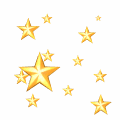 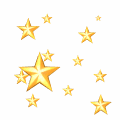 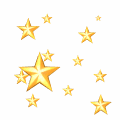 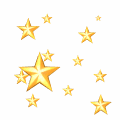 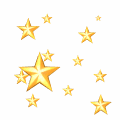 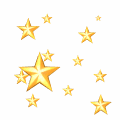 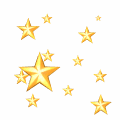 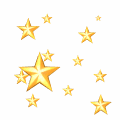 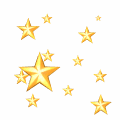 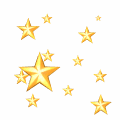 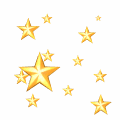 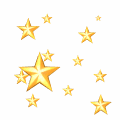 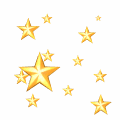 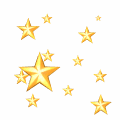 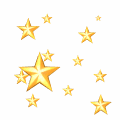 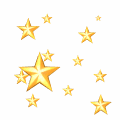 7.a
SVEN JAGERINEC







  
                            Zbor “Zagrebački dječaci”

- nastup u operi „Okretaj zavrtnja“,
  HNK Šibenik i Rijeka
7.a
VID 
              GAŠPAROVIĆ

           Matematika –
          općinsko 
         natjecanje
7.b
KARLO TEŽAK

                   KHL Medveščak

Prvenstvo Hrvatske - 1. mjesto
7.b
KARLA KRASNIĆ

          Skijanje








53. trofej Topolino
- 13. mjesto u disciplini veleslalom
7.b
ANTE LEDIĆ

                       Hrvatski jezik 
                 – županijsko natjecanje
7.b
JAKOV NAKIĆ

              GU Elly Bašić
              




              Klavir
              - mnogi koncerti
7.a
LUKA PEJKOVIĆ

                                               



                           GU Elly Bašić
                           6.r. gitare
7.a
JAKOV KALAJŽIĆ

                  Klavir
                                    
  
Glazbena škola Zlatko Baloković
- mnogi koncerti
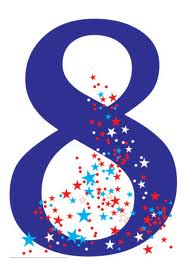 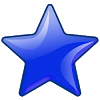 Dramsko-scenska igra 
“Audicija”
       Lidrano – županijsko natjecanje

RINA CRNJAKOVIĆ
DARIO DOMOVIĆ
NIKOLAS KOS
LOVEL LISAC
LUNA MARJAN
PAOLO PICK
MARIJA PILIŠKIĆ
LEA RAKAR
KLARA TOMAŠKOVIĆ
DORA BEGOVIĆ
                                    LEA RAKAR 
                                    KARLA KRASNIĆ

                                   

                               1. mjesto u skijanju  
                               za našu školu na   
                               državnoj razini
8.b
KLARA TOMAŠKOVIĆ

                   Biologija






         Županijsko natjecanje – 4. mjesto
         Državno natjecanje – 8. mjesto
8.a
RINA CRNJAKOVIĆ
                          FRAN  NALETILIĆ


           Biologija – županijsko natjecanje
8.a
BRUNO 
                  AURER


Biologija - županijsko natjecanje
Geografija - županijsko natjecanje
8.a
MAGDALENA VINCEK

                  Vaterpolski klub Mladost 


  - 2. mjesto na međunarodnom natjecanju
  - 2. mjesto u Hrvatskoj (kadetkinje)
  - 1. mjesto u Hrvatskoj (juniorke)
  - 1. mjesto u Hrvatskoj (seniorke)
8.a
MATEJ MARIĆ


               Informatika – županijsko natjecanje
ANDRIJA NAKIĆ, 8.a
         PATRIK GREGOVIĆ, 8.b

                   
              
                Fizika – županijsko natjecanje
8.b
DORA BEGOVIĆ

                                        Ski klub Medveščak
Nassfeld, VSL - 3. mjestoNassfeld SL - 2. mjestoSella Nevea SL - 3. mjestoWeinebene VSL - 3. mjestoWeinebene VSL - 3. mjesto
- 3 četvrta mjesta i 9 petih mjesta
8.b
ZRINKA PEĆANIĆ
              MARIJA PILIŠKIĆ
                
               Matematika 
                  – županijsko natjecanje
Program pripremile:

Meri Pupačić
Irena Garaj Pavlić
Mirela Pinek